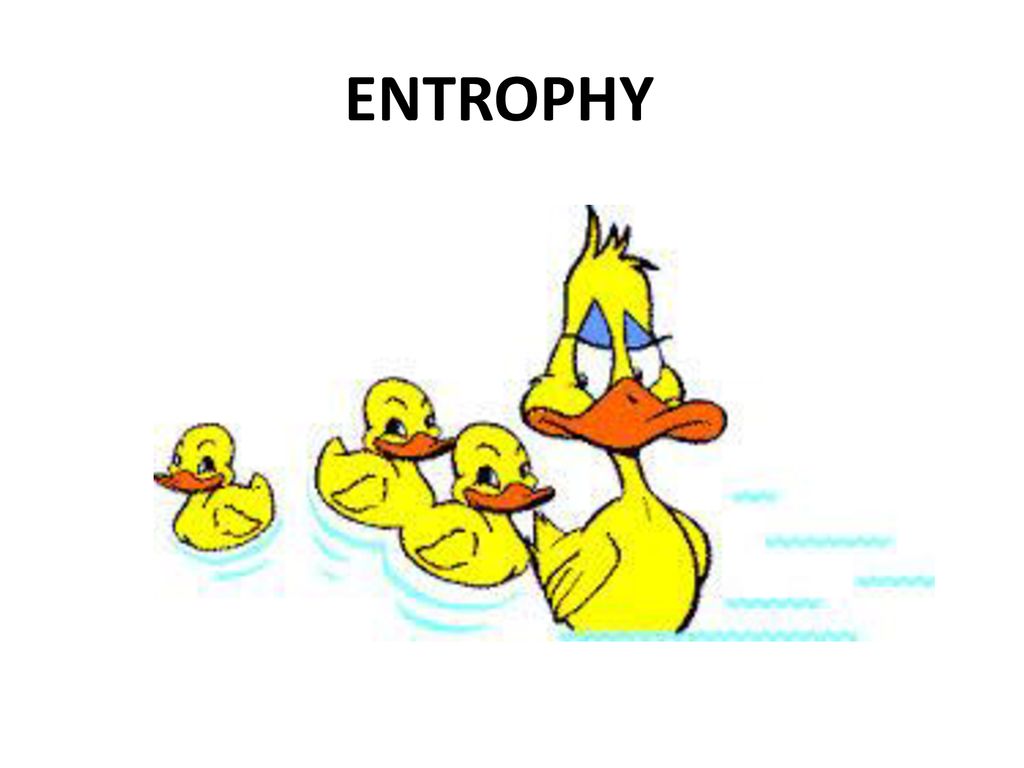 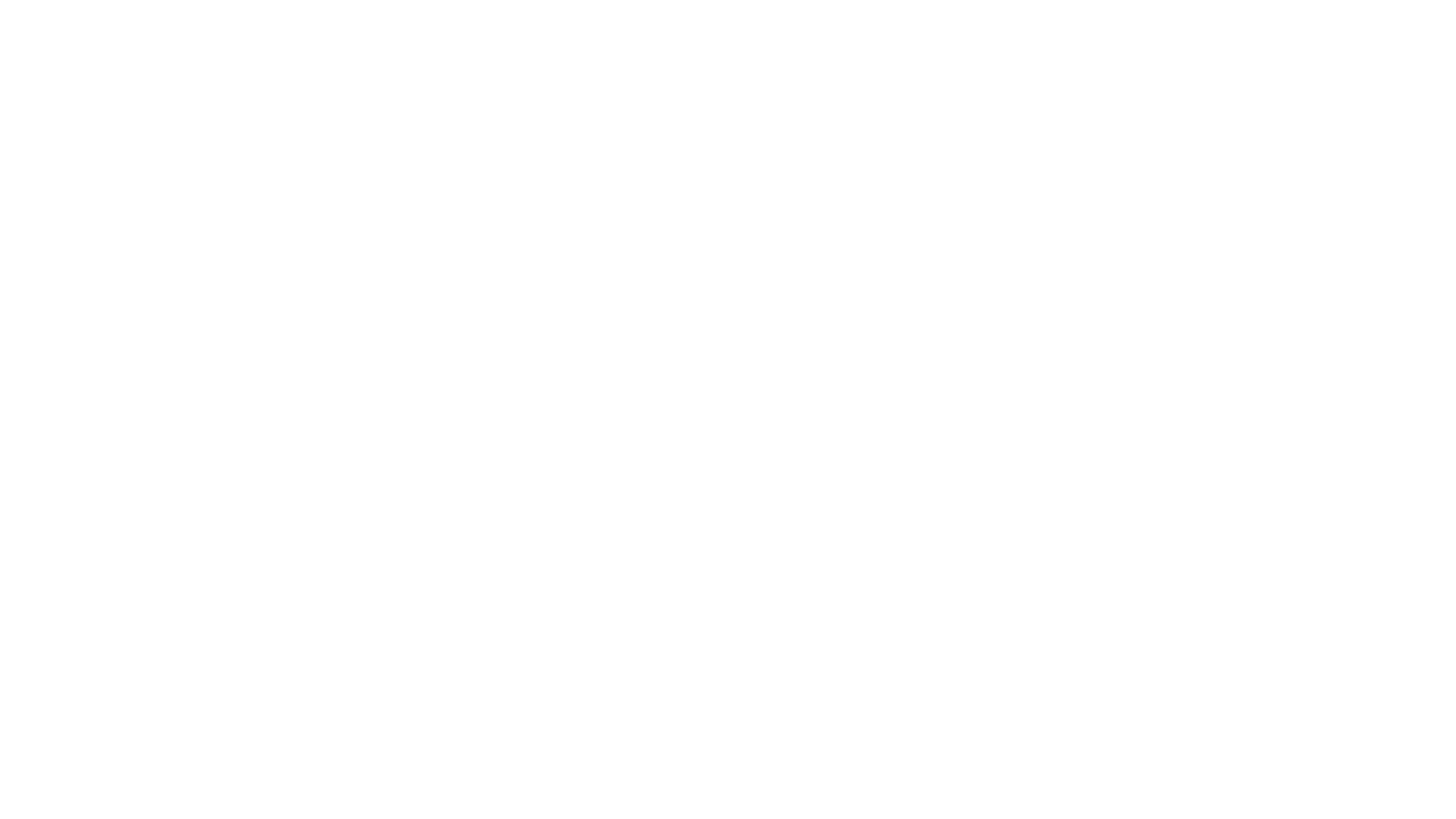 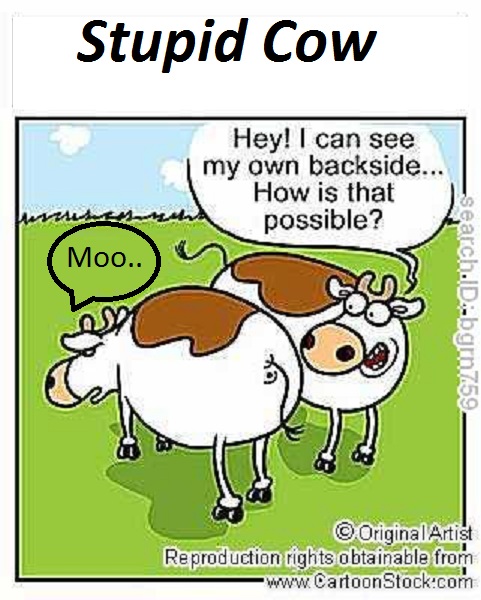 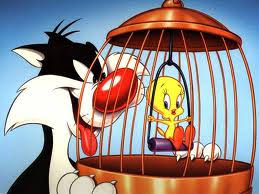 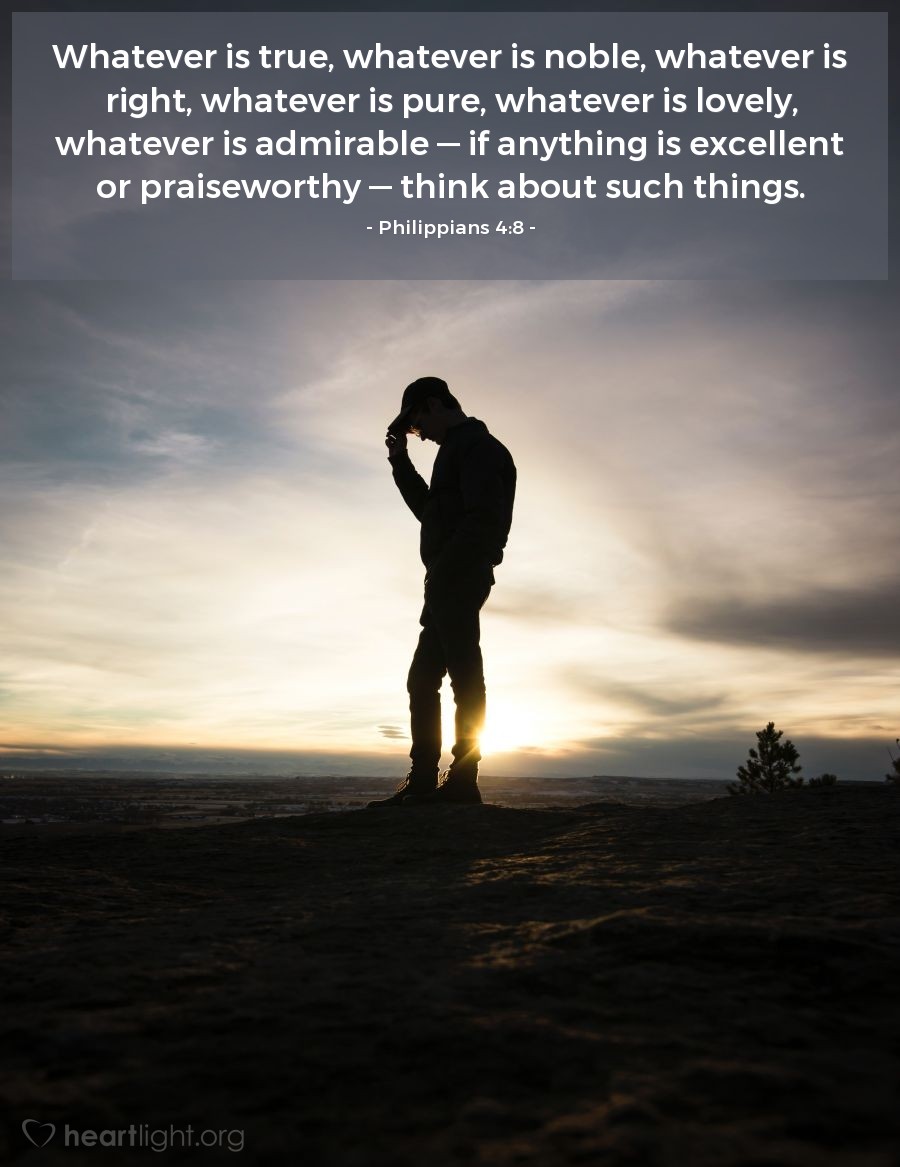 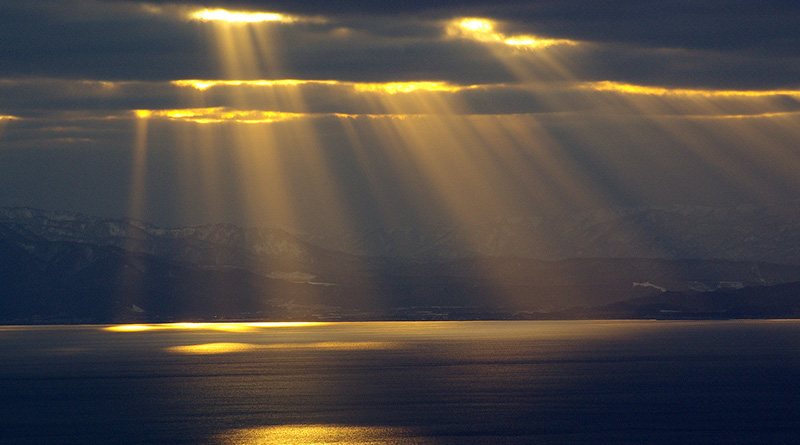 Without hesitation he said, “Heaven!”
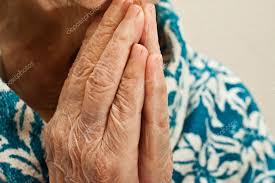 Those dear, crinkly hands became so precious to me and gorgeous!
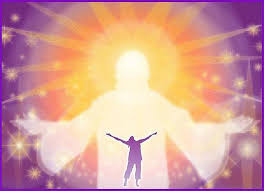 2 Corinthians 3:18
 “And we all, who with unveiled faces contemplate the Lord's glory, are being transformed into His image with ever-increasing glory, which comes from the Lord, who is the Spirit.”